Figure 2 Structures of nucleoside substitutions. Structures of uridine and pseudouridine derivatives substituted in ...
Nucleic Acids Res, Volume 27, Issue 17, 1 September 1999, Pages 3543–3549, https://doi.org/10.1093/nar/27.17.3543
The content of this slide may be subject to copyright: please see the slide notes for details.
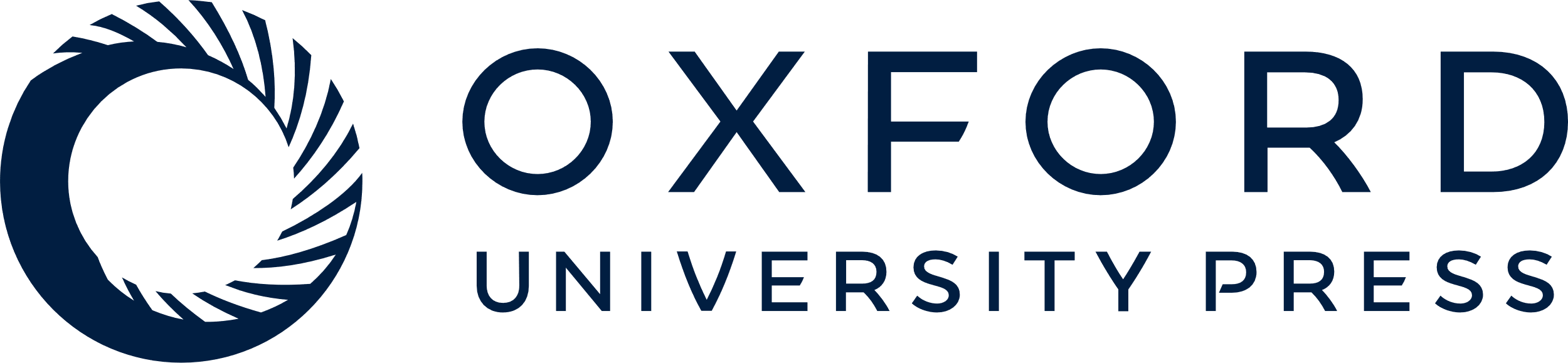 [Speaker Notes: Figure 2  Structures of nucleoside substitutions. Structures of uridine and pseudouridine derivatives substituted in the ASL at position 39. Both the syn and anti conformations of m 3 Ψ 39 are shown. 


Unless provided in the caption above, the following copyright applies to the content of this slide: © 1999 Oxford University Press]